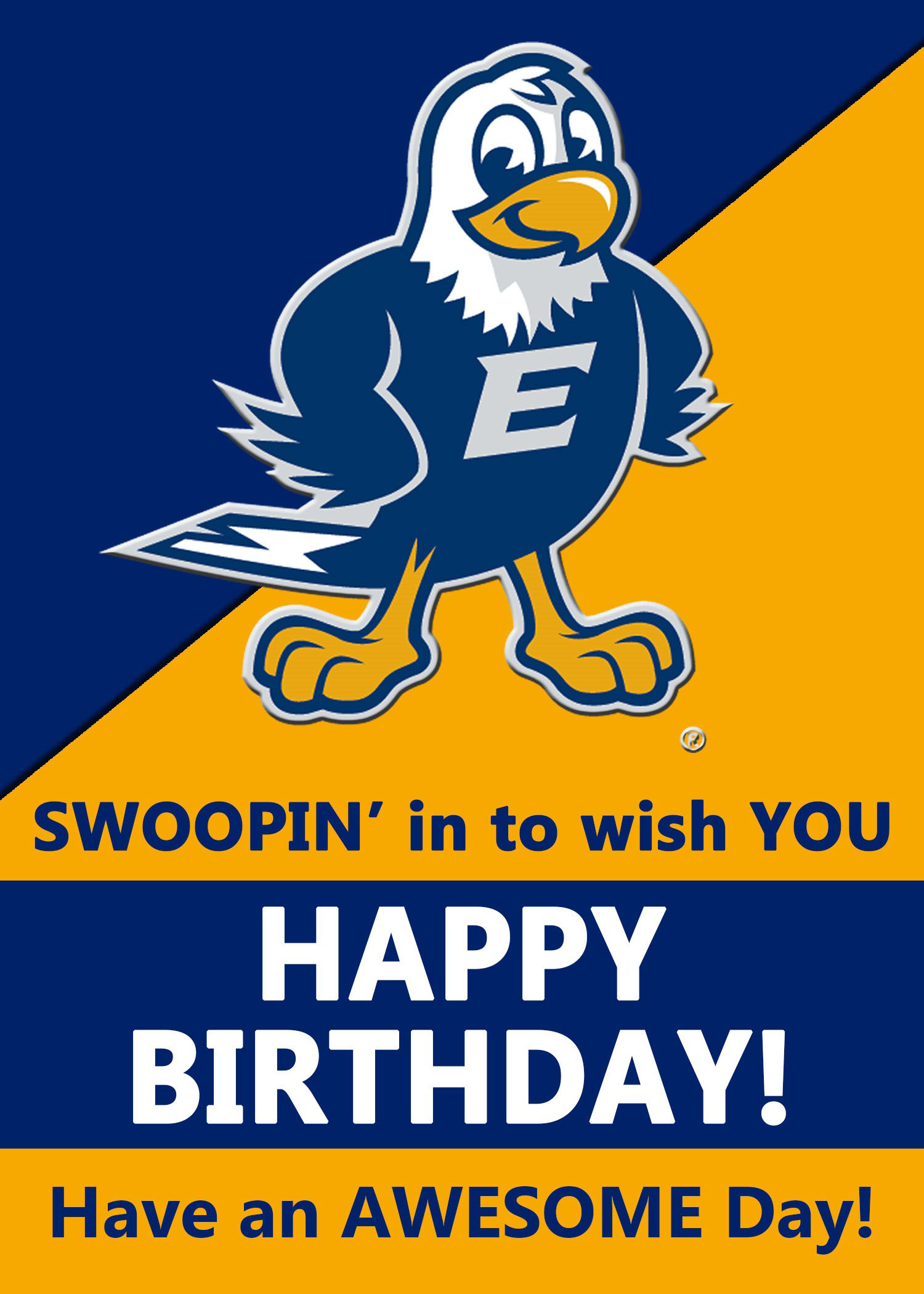 INSERT NAME